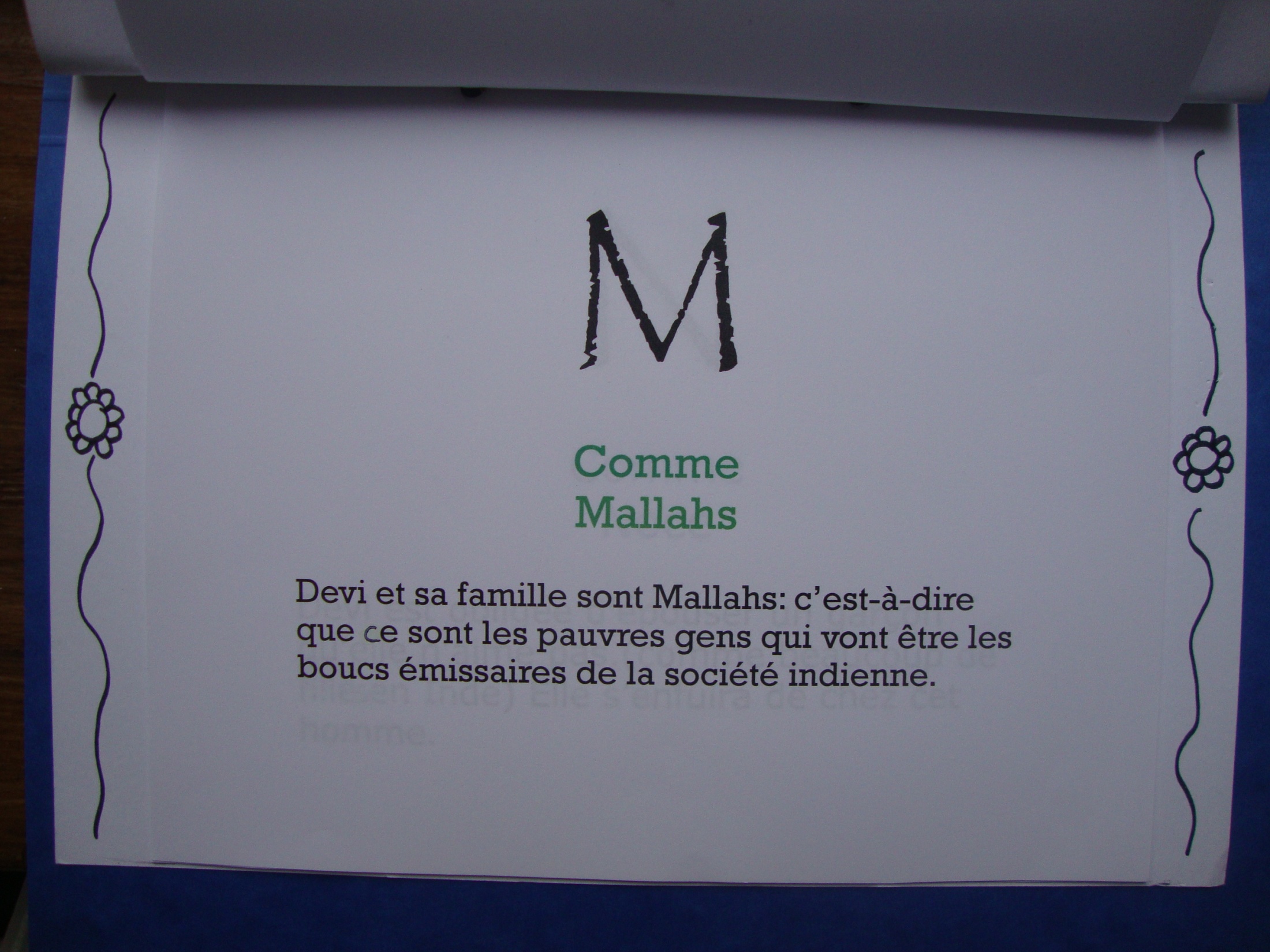 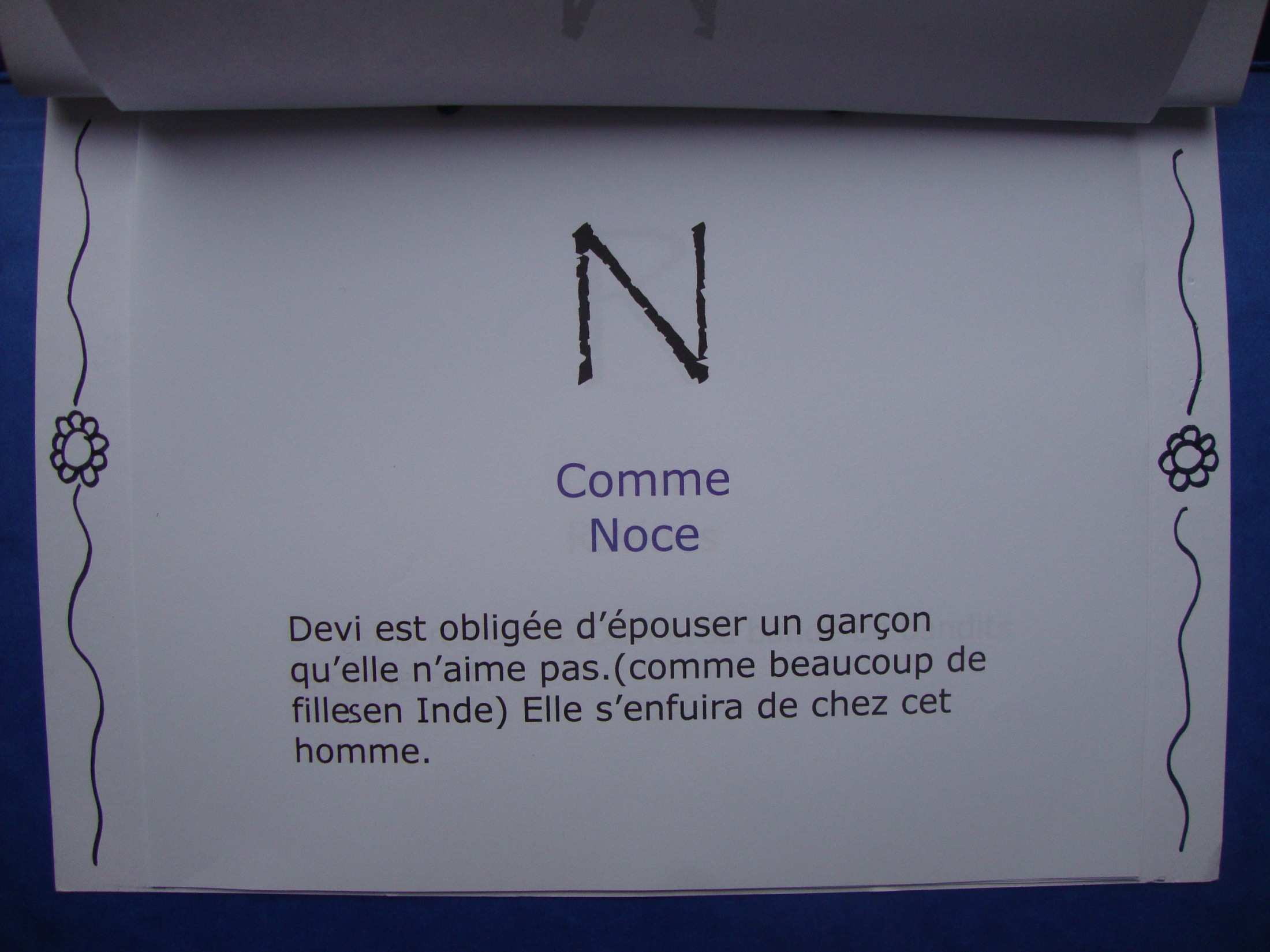 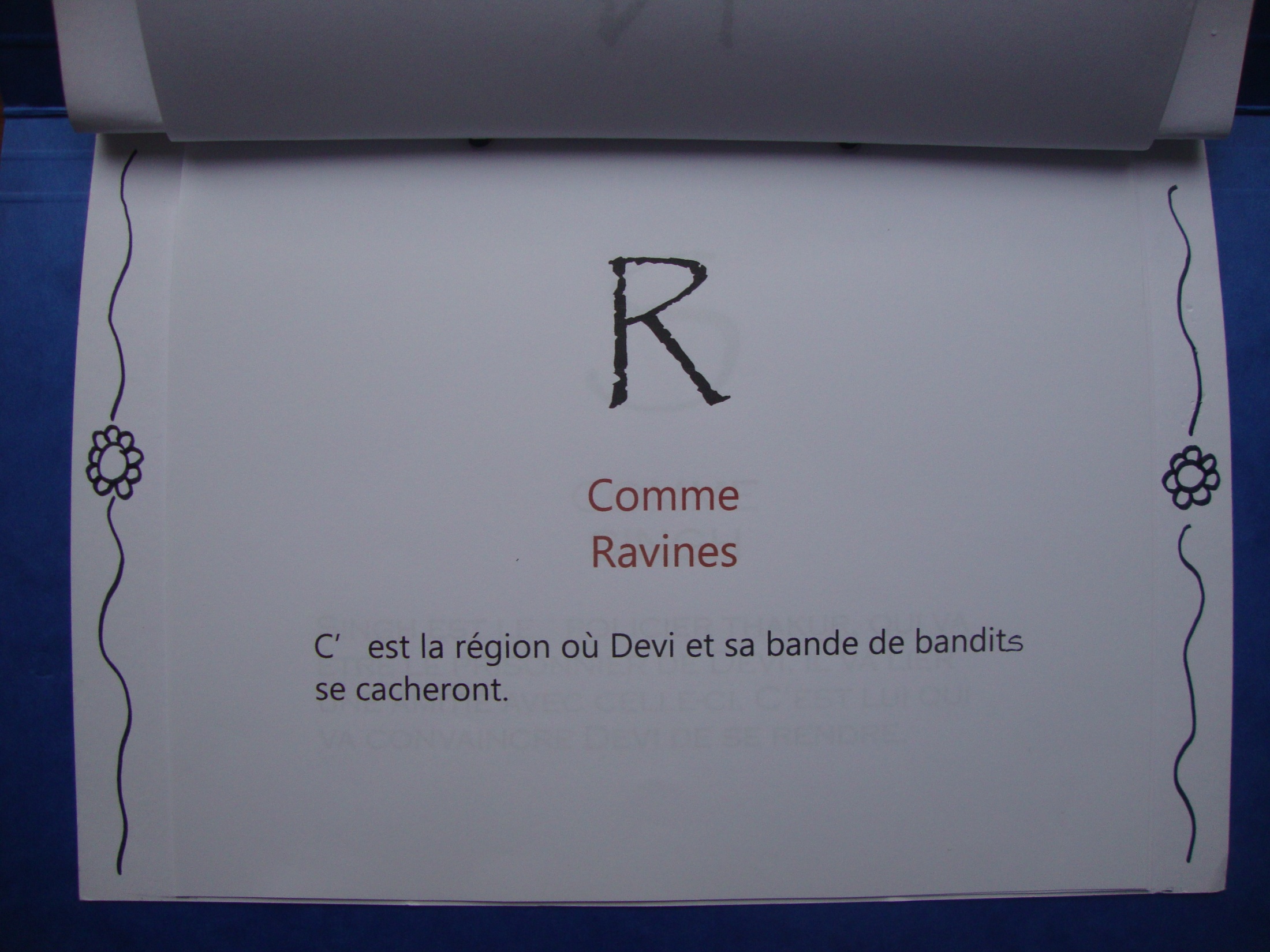 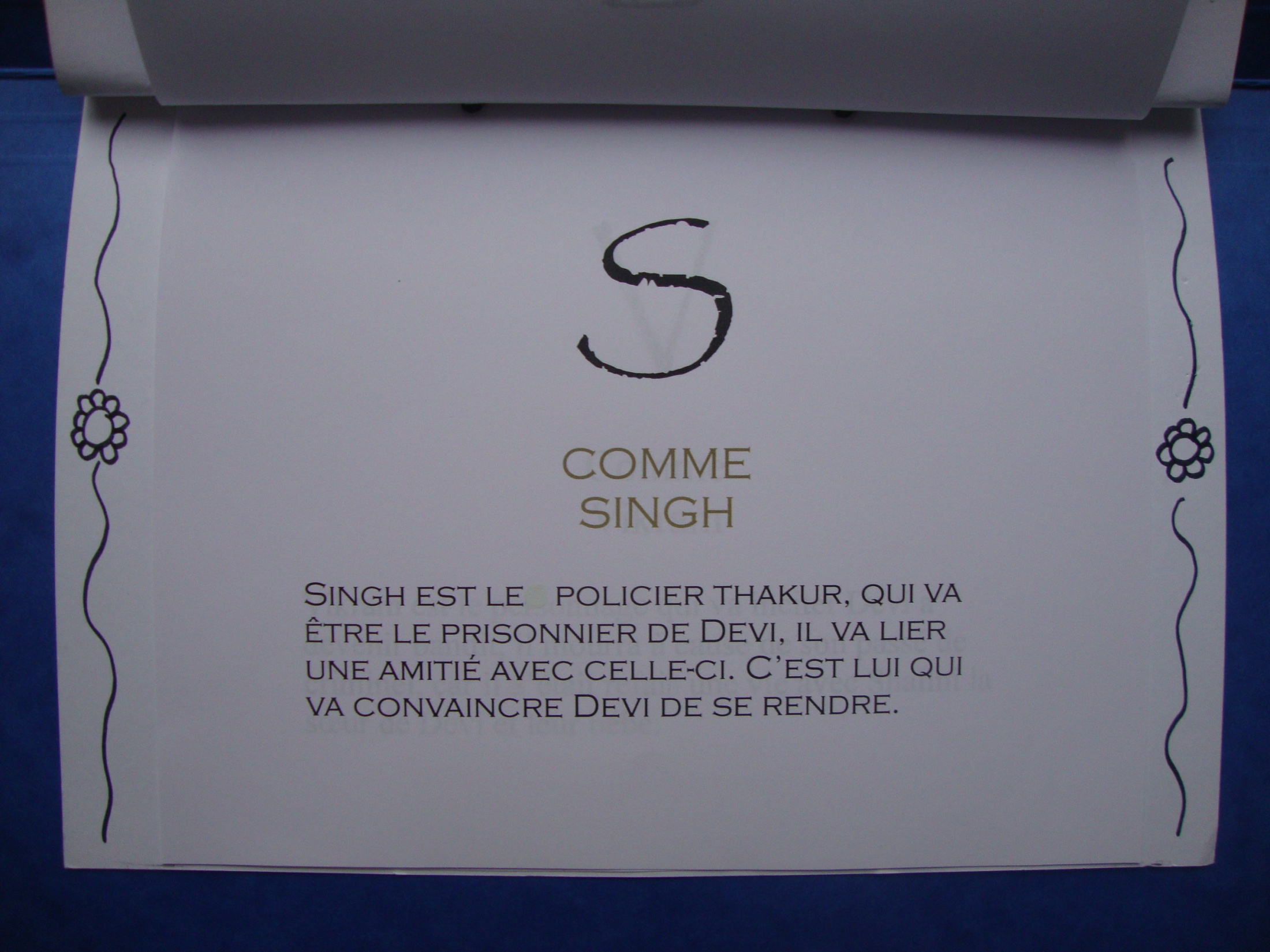 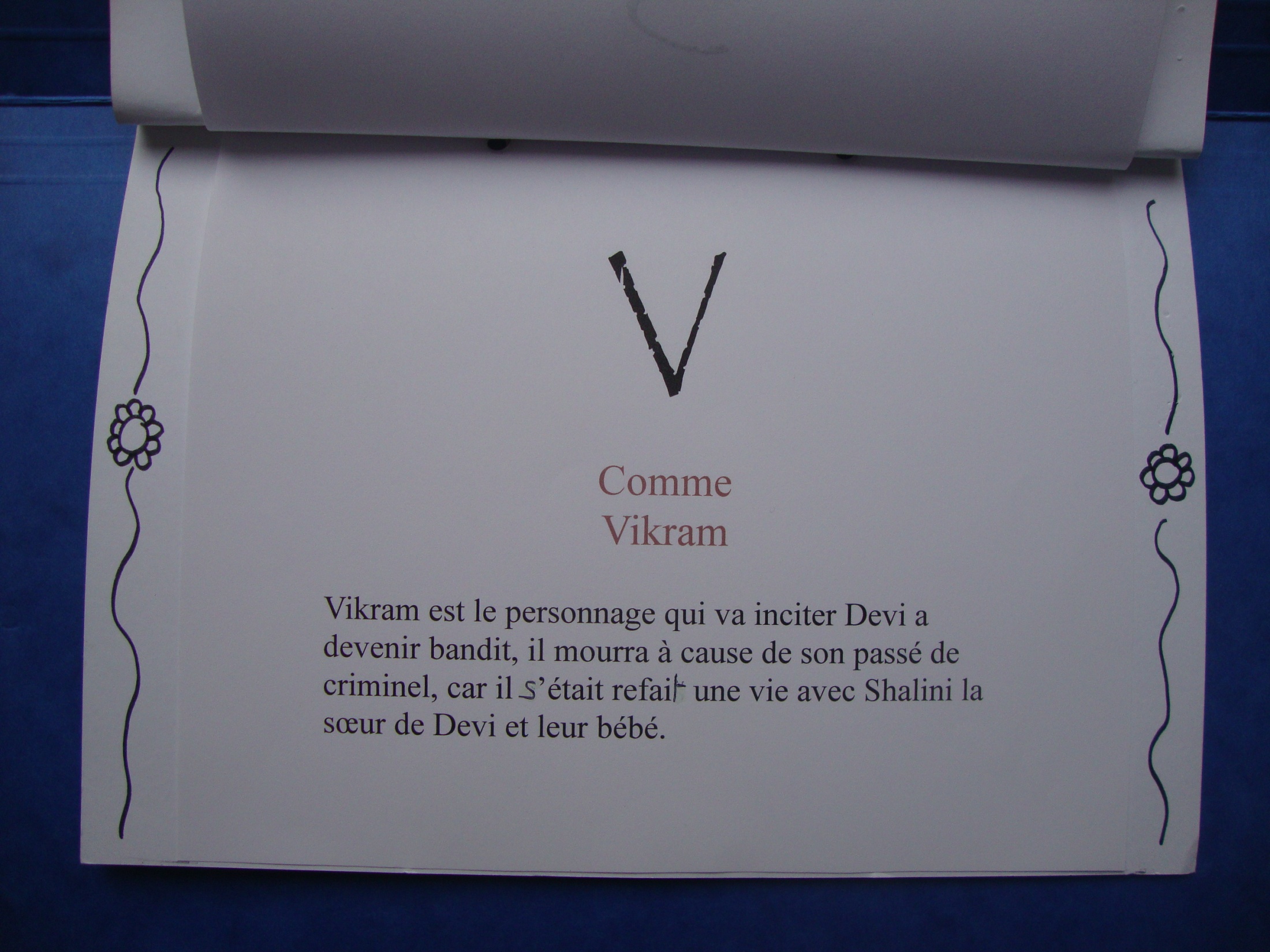 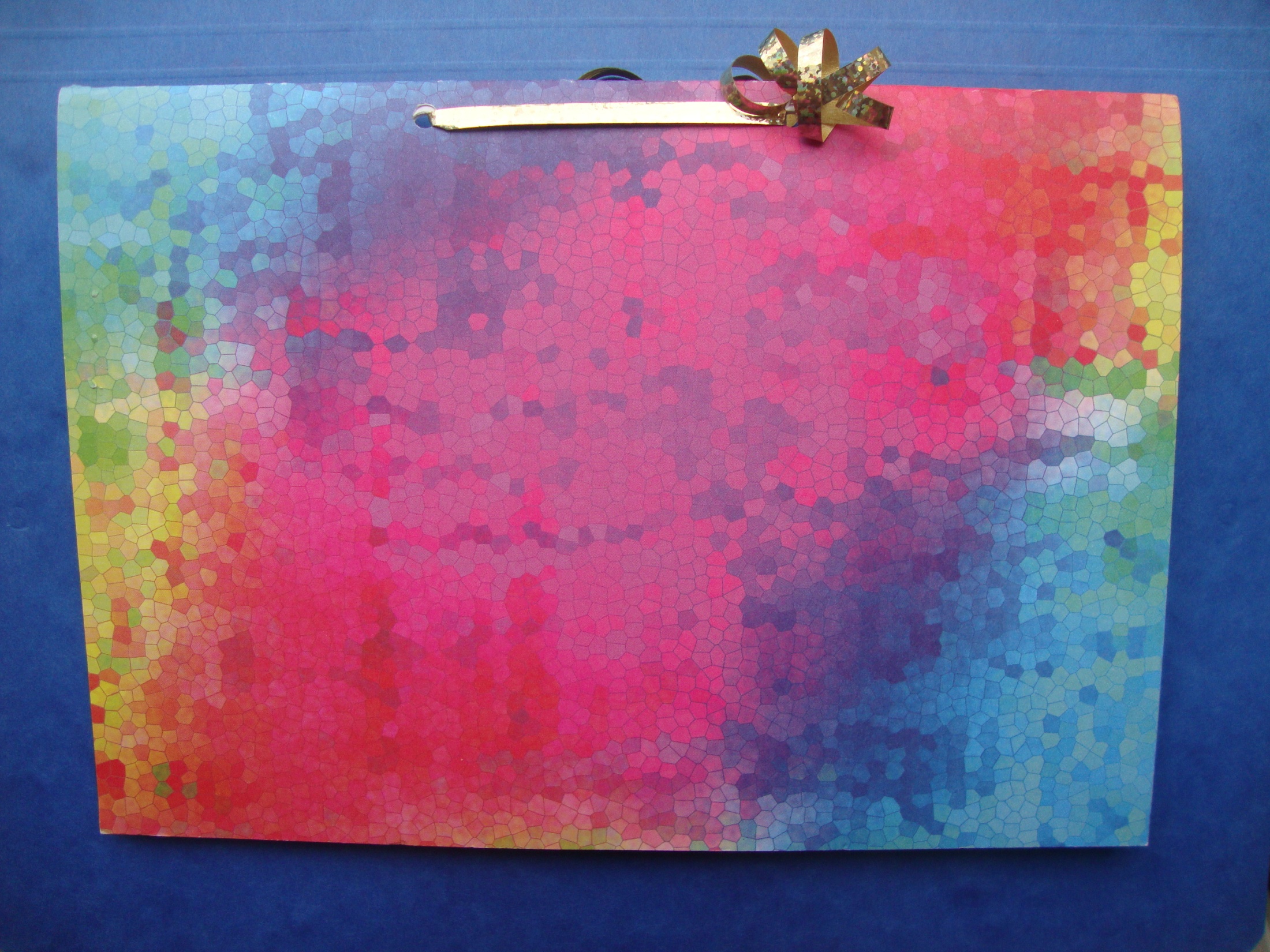 Juline  B.         5eme4